U.S. History
Chapter 25 Brother, Can You Spare a Dime? The Great Depression, 1929-1932
PowerPoint Image Slideshow
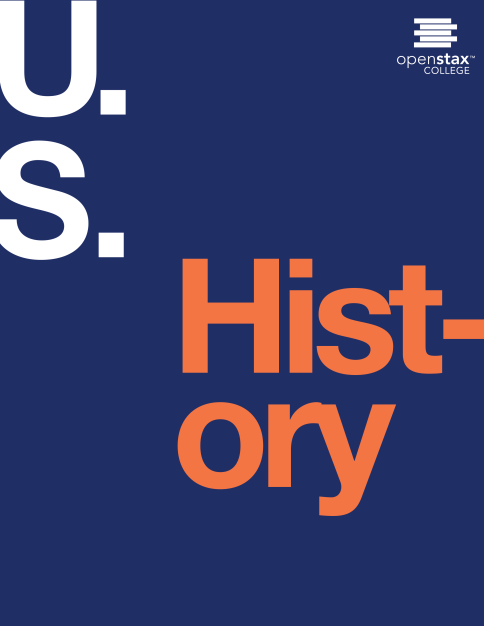 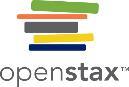 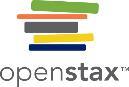 Figure 25.1
In 1935, American photographer Berenice Abbott photographed these shanties, which the unemployed in Lower Manhattan built during the depths of the Great Depression. (credit: modification of work by Works Progress Administration)
This OpenStax ancillary resource is © Rice University under a CC-BY 4.0 International license; it may be reproduced or modified but must be attributed to OpenStax, Rice University and any changes must be noted. Any images credited to other sources are similarly available for reproduction, but must be attributed to their sources.
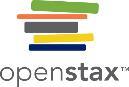 Figure 25.2
(credit "courthouse": modification of work by National Oceanic and Atmospheric Administration)
This OpenStax ancillary resource is © Rice University under a CC-BY 4.0 International license; it may be reproduced or modified but must be attributed to OpenStax, Rice University and any changes must be noted. Any images credited to other sources are similarly available for reproduction, but must be attributed to their sources.
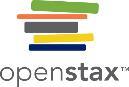 Figure 25.3
This real estate advertisement from Los Angeles illustrates the hard-sell techniques and easy credit offered to those who wished to buy in. Unfortunately, the opportunities being promoted with these techniques were of little value, and many lost their investments. (credit: "army.arch"/Flickr)
This OpenStax ancillary resource is © Rice University under a CC-BY 4.0 International license; it may be reproduced or modified but must be attributed to OpenStax, Rice University and any changes must be noted. Any images credited to other sources are similarly available for reproduction, but must be attributed to their sources.
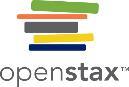 Figure 25.4
October 29, 1929, or Black Tuesday, witnessed thousands of people racing to Wall Street discount brokerages and markets to sell their stocks. Prices plummeted throughout the day, eventually leading to a complete stock market crash.
This OpenStax ancillary resource is © Rice University under a CC-BY 4.0 International license; it may be reproduced or modified but must be attributed to OpenStax, Rice University and any changes must be noted. Any images credited to other sources are similarly available for reproduction, but must be attributed to their sources.
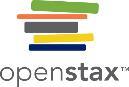 Figure 25.5
As the financial markets collapsed, hurting the banks that had gambled with their holdings, people began to fear that the money they had in the bank would be lost. This began bank runs across the country, a period of still more panic, where people pulled their money out of banks to keep it hidden at home.
This OpenStax ancillary resource is © Rice University under a CC-BY 4.0 International license; it may be reproduced or modified but must be attributed to OpenStax, Rice University and any changes must be noted. Any images credited to other sources are similarly available for reproduction, but must be attributed to their sources.
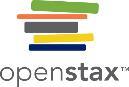 Figure 25.6
As the Great Depression set in, thousands of unemployed men lined up in cities around the country, waiting for a free meal or a hot cup of coffee.
This OpenStax ancillary resource is © Rice University under a CC-BY 4.0 International license; it may be reproduced or modified but must be attributed to OpenStax, Rice University and any changes must be noted. Any images credited to other sources are similarly available for reproduction, but must be attributed to their sources.
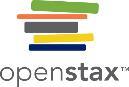 Figure 25.7
In the early 1930s, without significant government relief programs, many people in urban centers relied on private agencies for assistance. In New York City, St. Peter’s Mission distributed bread, soup, and canned goods to large numbers of the unemployed and others in need.
This OpenStax ancillary resource is © Rice University under a CC-BY 4.0 International license; it may be reproduced or modified but must be attributed to OpenStax, Rice University and any changes must be noted. Any images credited to other sources are similarly available for reproduction, but must be attributed to their sources.
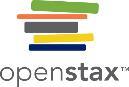 Figure 25.8
Because there was no infrastructure to support them should they become unemployed or destitute, the elderly were extremely vulnerable during the Great Depression. As the depression continued, the results of this tenuous situation became more evident, as shown in this photo of a vacant storefront in San Francisco, captured by Dorothea Lange in 1935.
This OpenStax ancillary resource is © Rice University under a CC-BY 4.0 International license; it may be reproduced or modified but must be attributed to OpenStax, Rice University and any changes must be noted. Any images credited to other sources are similarly available for reproduction, but must be attributed to their sources.
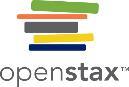 Figure 25.9
Hoover became one of the least popular presidents in history. “Hoovervilles,” or shantytowns, were a negative reminder of his role in the nation’s financial crisis. This family (a) lived in a “Hooverville” in Elm Grove, Oklahoma. This shanty (b) was one of many making up a “Hooverville” in the Portland, Oregon area. (credit: modification of work by United States Farm Security Administration)
This OpenStax ancillary resource is © Rice University under a CC-BY 4.0 International license; it may be reproduced or modified but must be attributed to OpenStax, Rice University and any changes must be noted. Any images credited to other sources are similarly available for reproduction, but must be attributed to their sources.
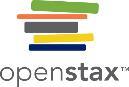 Figure 25.10
In the spring of 1932, World War I veterans marched on Washington and set up camps in Anacostia Flats, remaining there for weeks. (credit: Library of Congress)
This OpenStax ancillary resource is © Rice University under a CC-BY 4.0 International license; it may be reproduced or modified but must be attributed to OpenStax, Rice University and any changes must be noted. Any images credited to other sources are similarly available for reproduction, but must be attributed to their sources.
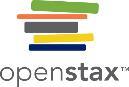 Figure 25.11
When the U.S. Senate denied early payment of their veteran bonuses, and Hoover ordered their makeshift camps cleared, the Bonus Army protest turned violent, cementing Hoover’s demise as a president. (credit: U.S. Department of Defense)
This OpenStax ancillary resource is © Rice University under a CC-BY 4.0 International license; it may be reproduced or modified but must be attributed to OpenStax, Rice University and any changes must be noted. Any images credited to other sources are similarly available for reproduction, but must be attributed to their sources.
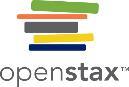 Figure 25.12
The trial and conviction of nine African American boys in Scottsboro, Alabama, illustrated the numerous injustices of the American court system. Despite being falsely accused, the boys received lengthy prison terms and were not officially pardoned by the State of Alabama until 2013.
This OpenStax ancillary resource is © Rice University under a CC-BY 4.0 International license; it may be reproduced or modified but must be attributed to OpenStax, Rice University and any changes must be noted. Any images credited to other sources are similarly available for reproduction, but must be attributed to their sources.
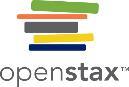 Figure 25.13
The dust storms that blew through the Great Plains were epic in scale. Drifts of dirt piled up against doors and windows. People wore goggles and tied rags over their mouths to keep the dust out. (credit: U.S. National Oceanic and Atmospheric Administration)
This OpenStax ancillary resource is © Rice University under a CC-BY 4.0 International license; it may be reproduced or modified but must be attributed to OpenStax, Rice University and any changes must be noted. Any images credited to other sources are similarly available for reproduction, but must be attributed to their sources.
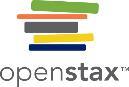 Figure 25.14
As the Dust Bowl continued in the Great Plains, many had to abandon their land and equipment, as captured in this image from 1936, taken in Dallas, South Dakota. (credit: United States Department of Agriculture)
This OpenStax ancillary resource is © Rice University under a CC-BY 4.0 International license; it may be reproduced or modified but must be attributed to OpenStax, Rice University and any changes must be noted. Any images credited to other sources are similarly available for reproduction, but must be attributed to their sources.
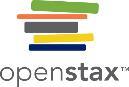 Figure 25.15
Flying Down to Rio (1933) was the first motion picture to feature the immensely popular dance duo of Fred Astaire and Ginger Rogers. The pair would go on to star in nine more Hollywood musicals throughout the 1930s and 1940s.
This OpenStax ancillary resource is © Rice University under a CC-BY 4.0 International license; it may be reproduced or modified but must be attributed to OpenStax, Rice University and any changes must be noted. Any images credited to other sources are similarly available for reproduction, but must be attributed to their sources.
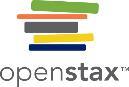 Figure 25.16
Herbert Hoover (left) had the misfortune to be a president elected in prosperity and subsequently tasked with leading the country through the Great Depression. His unwillingness to face the harsh realities of widespread unemployment, farm foreclosures, business failures, and bank closings made him a deeply unpopular president, and he lost the 1932 election in a landslide to Franklin D. Roosevelt (right). (credit: Architect of the Capitol)
This OpenStax ancillary resource is © Rice University under a CC-BY 4.0 International license; it may be reproduced or modified but must be attributed to OpenStax, Rice University and any changes must be noted. Any images credited to other sources are similarly available for reproduction, but must be attributed to their sources.
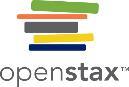 Figure 25.17
By the election of 1932, Hoover (left) knew that he was beaten. In photos from this time, he tends to appear grim-faced and downtrodden.
This OpenStax ancillary resource is © Rice University under a CC-BY 4.0 International license; it may be reproduced or modified but must be attributed to OpenStax, Rice University and any changes must be noted. Any images credited to other sources are similarly available for reproduction, but must be attributed to their sources.